Local Control and Accountability Plan 
(LCAP)


June 2022
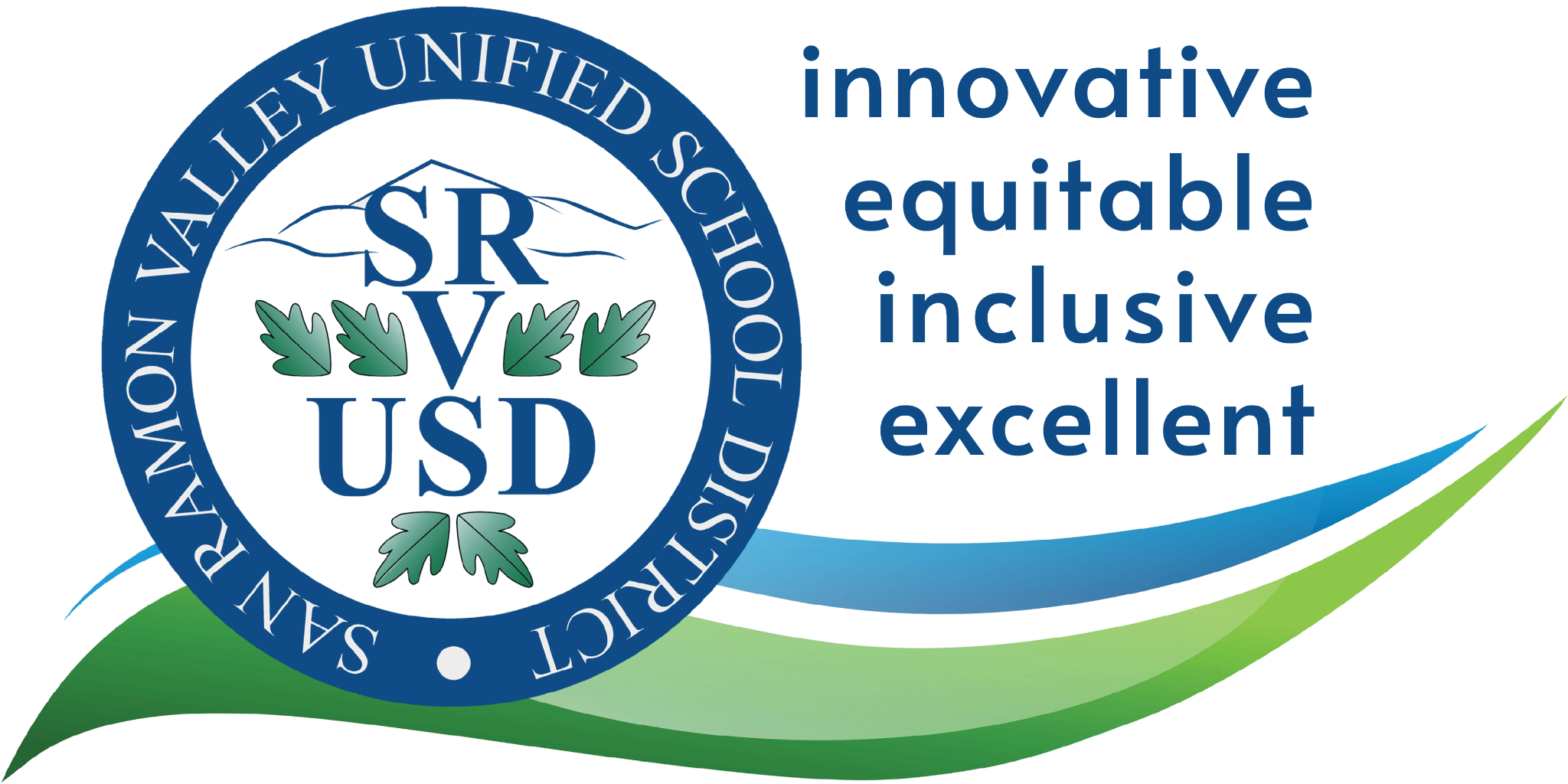 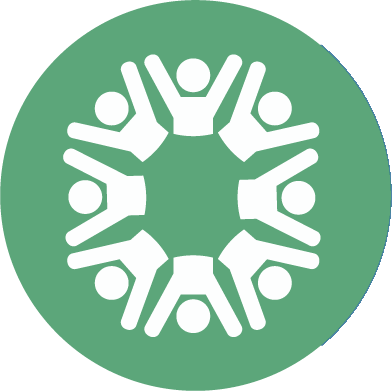 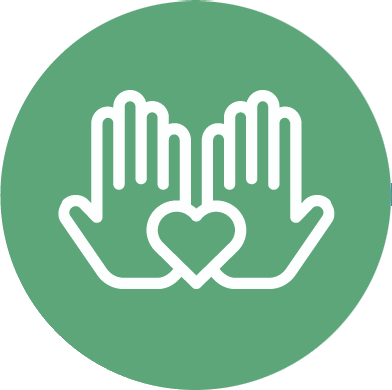 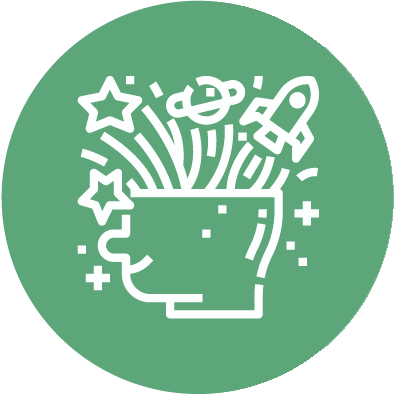 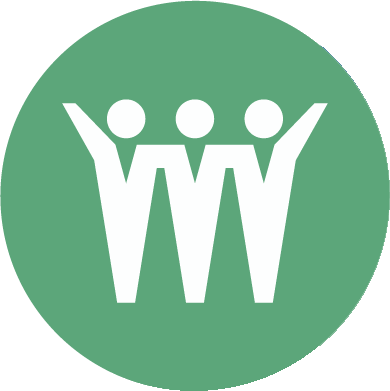 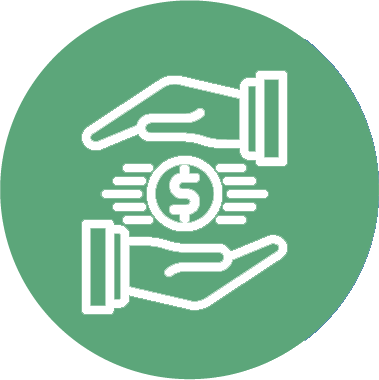 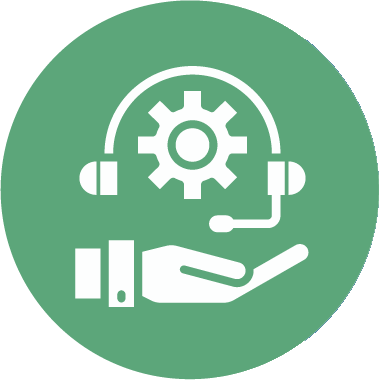 SRVUSD Strategic Directions
Built on a foundation of academic excellence, we are broadening our definition of success.
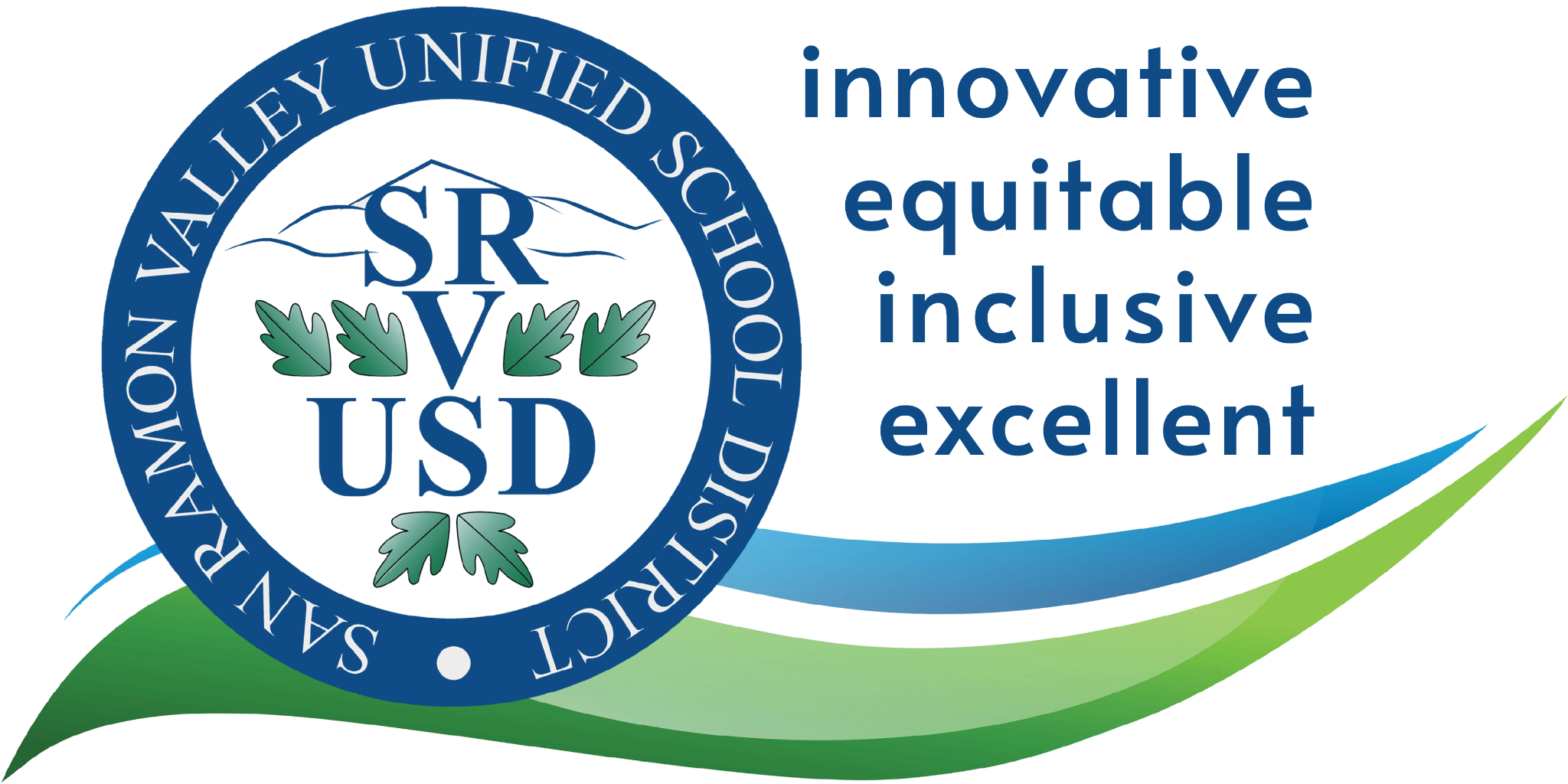 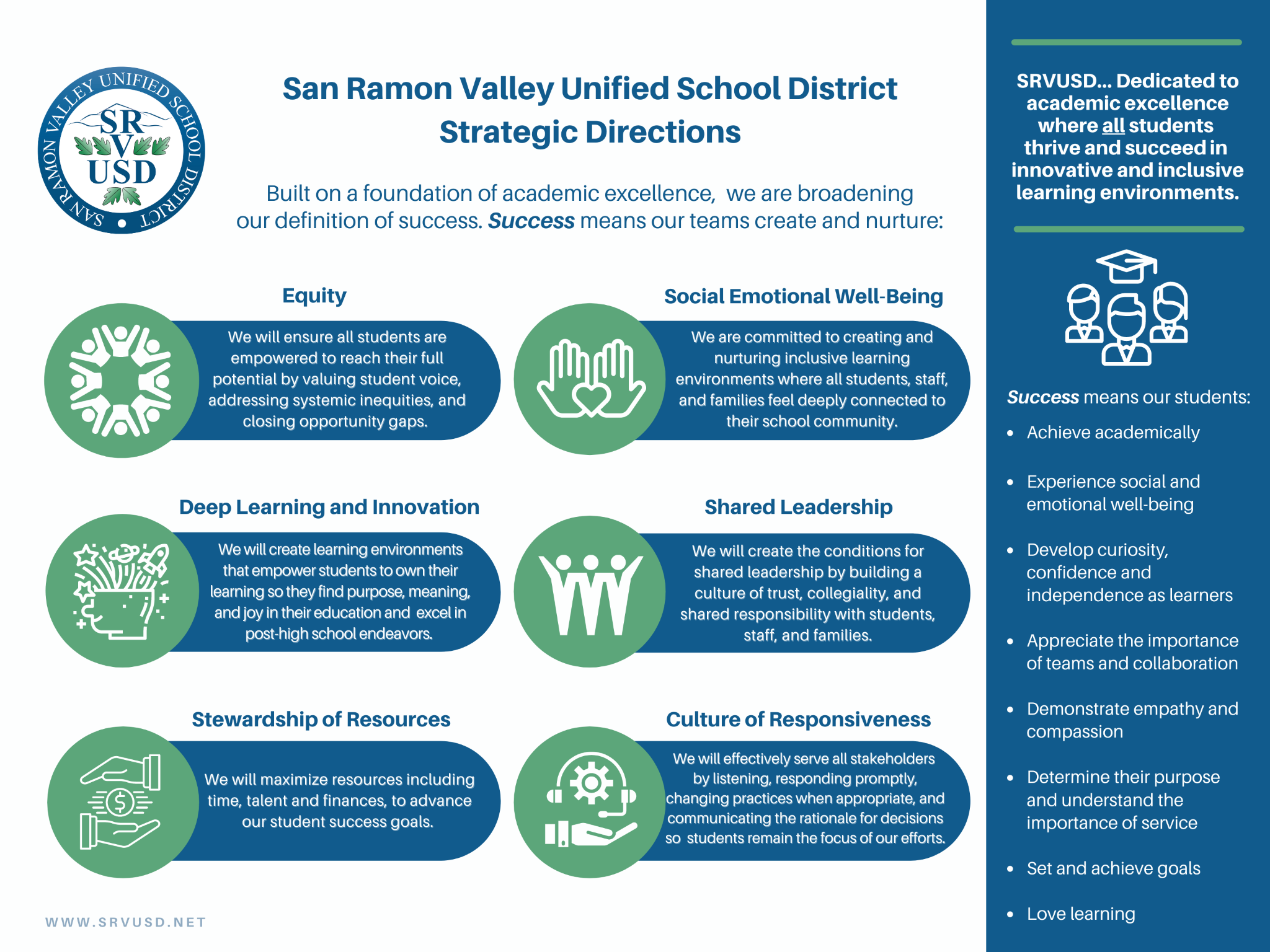 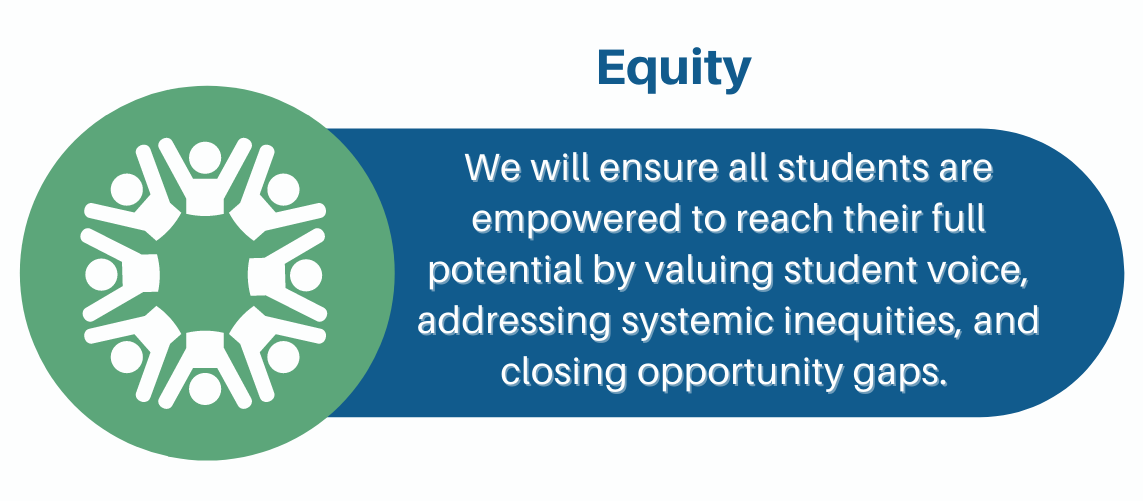 SRVUSD Strategic Direction:EQUITY
Goal THREE: Develop teaching and learning experiences that are responsive to and supportive of diverse cultures and identities.
Goal ONE: Create learning environments that are safe, equitable, and provide a sense of belonging for all students and staff.
Goal TWO: Create culturally responsive and equity-informed policies, procedures, and practices that lead to equitable outcomes for students.
Goal FOUR: Recruit, hire, and retain a more diverse staff.
EQUITY 
LCAP ACTIONS (12):
(EXAMPLES)
ACTION(2.4): Implement an Ethnic Studies course at each comprehensive High School
ACTION(2.1): Employ an SRVUSD Director of Equity
ACTION(2.12): Train all staff on the Responding to Discrimination and Hate Handbook, the Gender Support Plan, and Gender 101.
ACTION(2.6): Community Equity Stakeholder and Engagement Committees
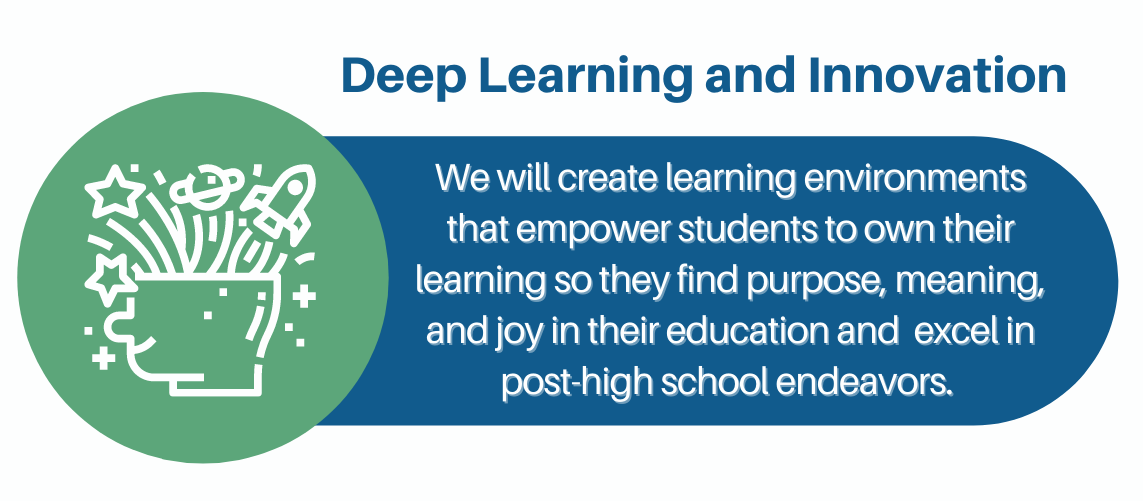 SRVUSD Strategic Direction:DEEP LEARNING AND INNOVATION
Goal THREE: Use authentic forms of assessment where students are expected to meaningfully apply essential knowledge and skills to new situations.
Goal TWO: Develop and implement instructional models to engage students in learning at deep levels.
Goal ONE: Create a coherent system that is aligned to support instruction.
DEEP LEARNING AND INNOVATION LCAP ACTIONS (22):(EXAMPLES)
Action(1.10): Employ District Wide Coordinators: STEM, ELA/English Learner, SEL + College and Career Readiness,  Technology and Assessment
Action(1.1): District Wide (K-12) MTSS Professional Development and District MTSS Liaisons assigned at each school site
Action(1.12): Grading reform committee to develop authentic assessments where students are able to transfer and apply the knowledge they have learned.
Action(1.22): Expansion of Universal TK
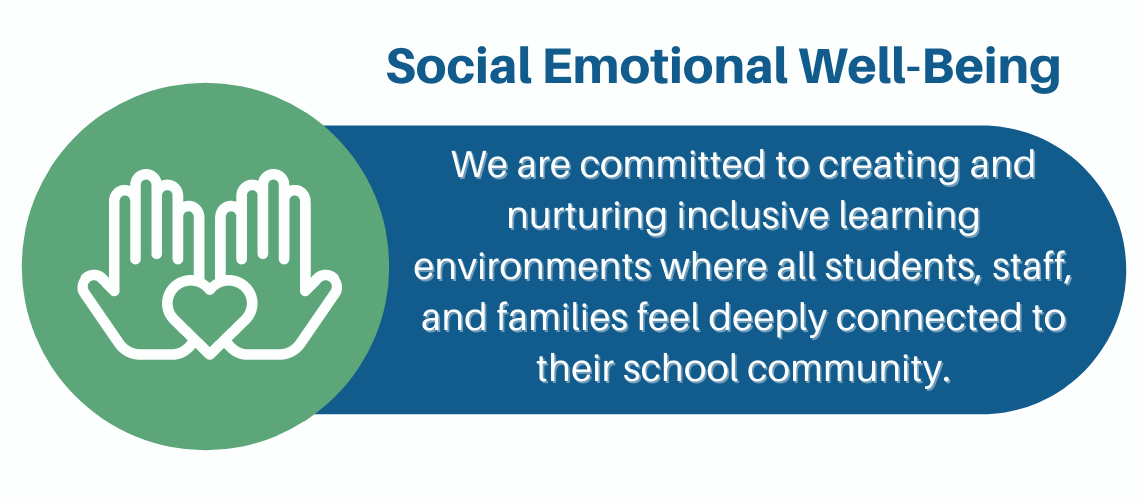 SRVUSD Strategic Direction:SOCIAL EMOTIONAL WELL-BEING
Goal TWO: Create and nurture instructional environments that prioritize students’ social emotional well-being.
Goal ONE: Develop a shared commitment to a culture of wellness, where every student’s emotional health is respected and supported across the system.
SOCIAL EMOTIONAL WELL-BEING LCAP ACTIONS (21):(EXAMPLES)
Action(3.6): Employing eleven counselors at Elementary Schools
Action(3.3): Employ SRVUSD Social Workers
Action(3.7): Support Wellness Centers at comprehensive high schools
Action(3.4) : Provide School Counseling and Intervention Program (SCIP) services at all sites
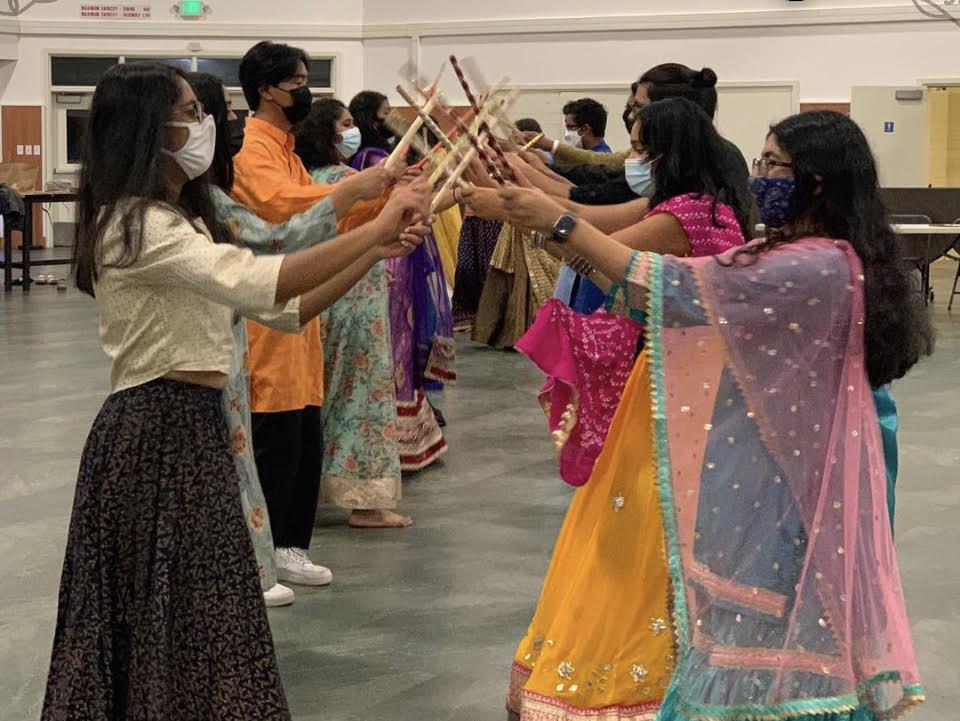 Our Students
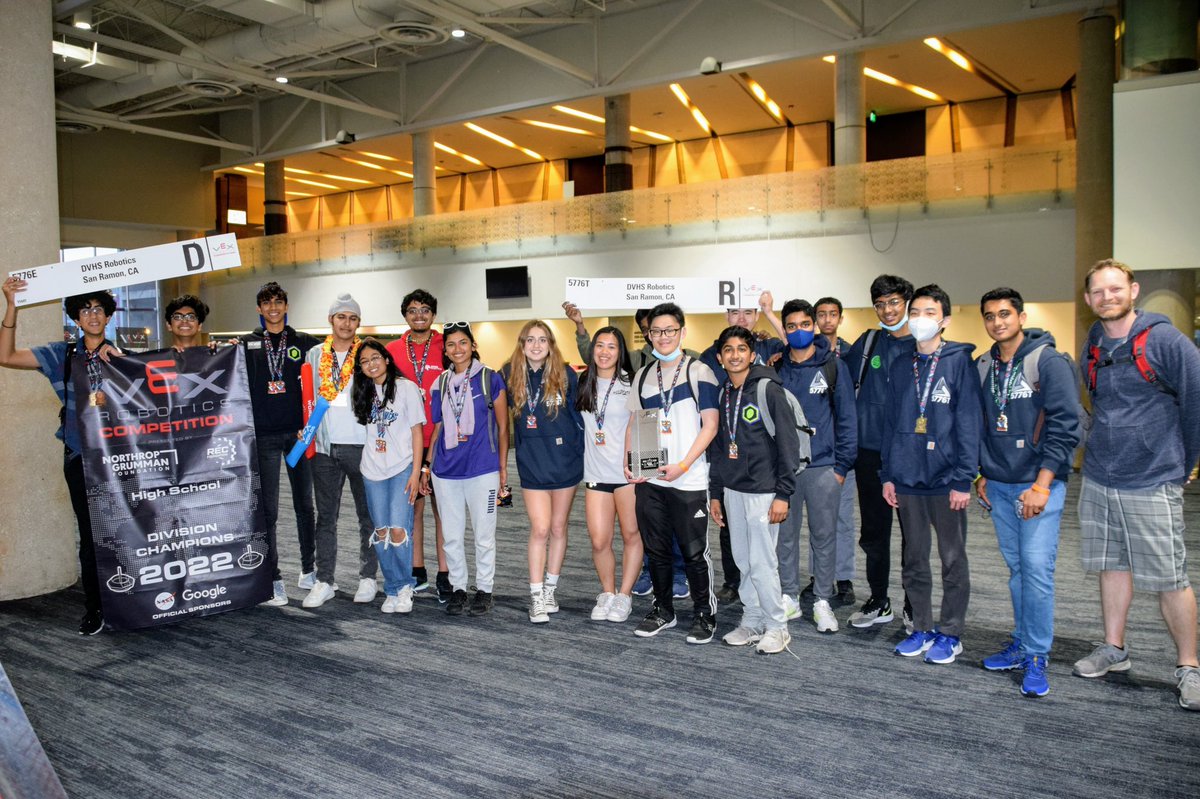 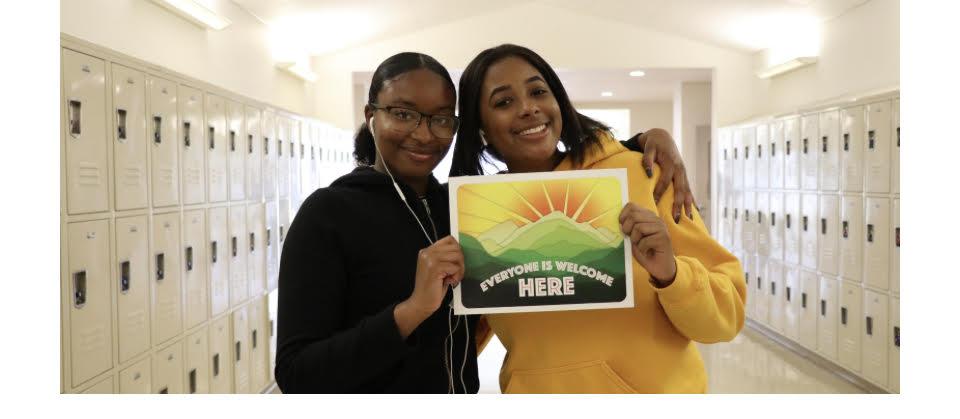 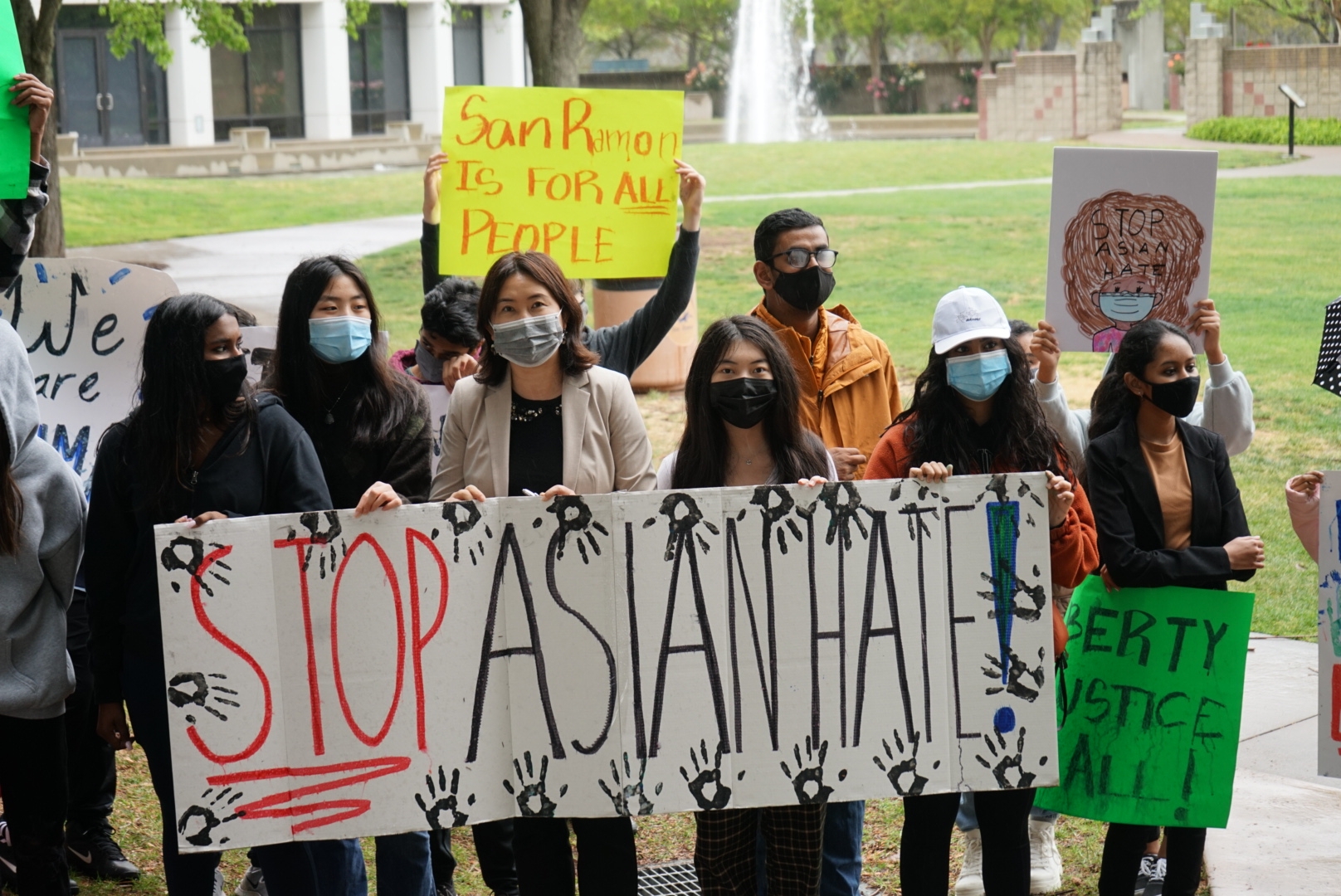 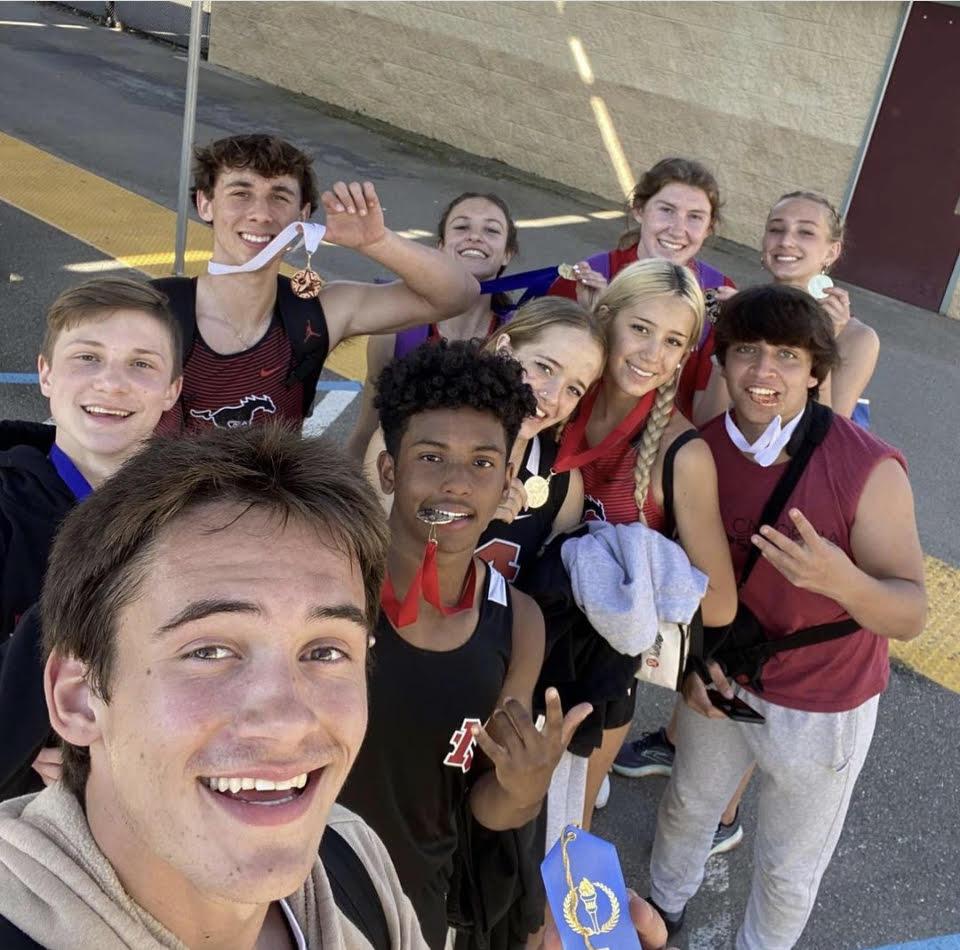 Thank You!

Questions/Comments?
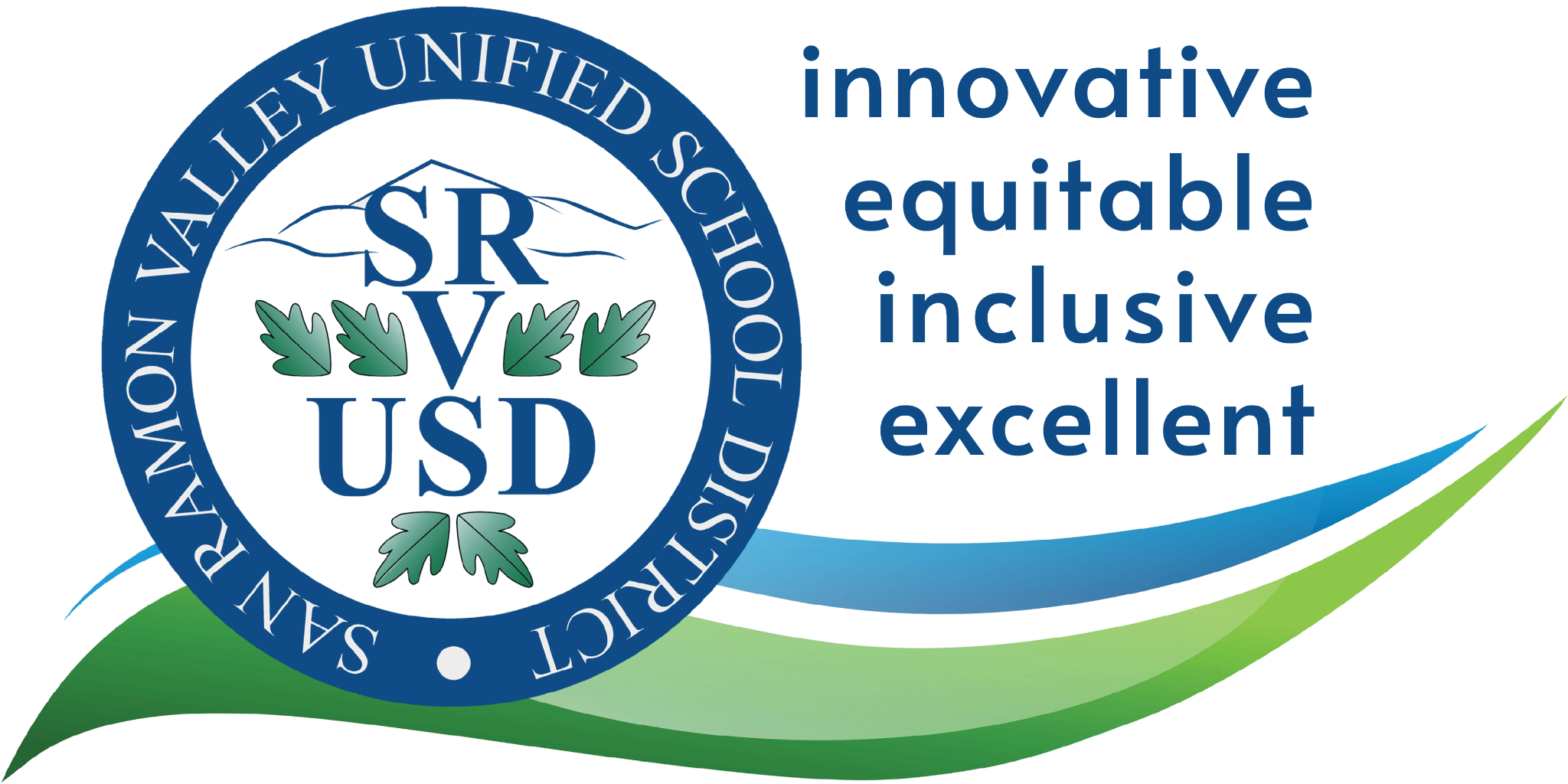